ГОБУК МОДЮБ
Отдел электронных ресурсов
За чистоту русского языка
Наше условие – долой сквернословие!
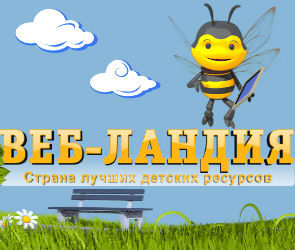 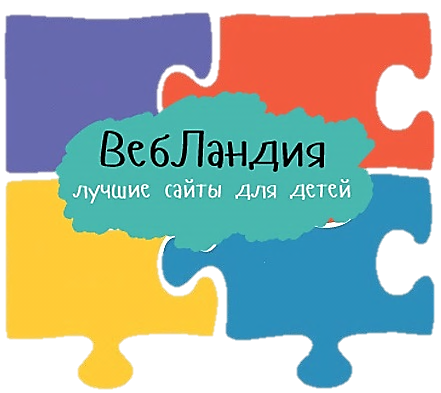 Мурманск 
2018
Кострова И.Н.зав .отделом электронных ресурсов
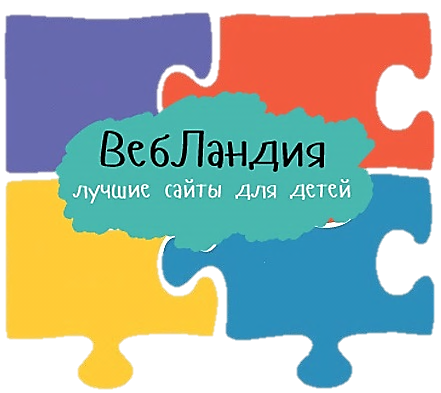 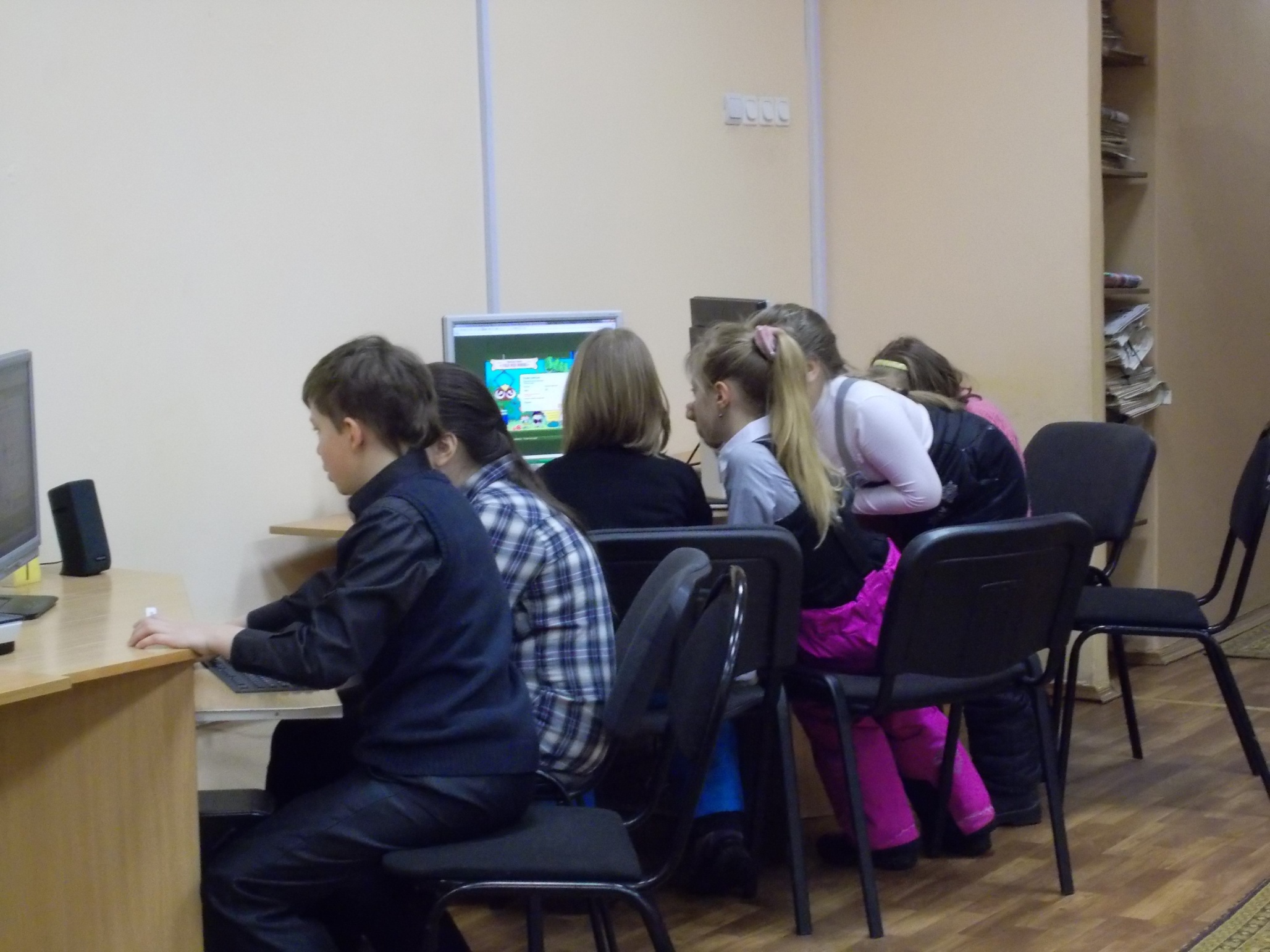 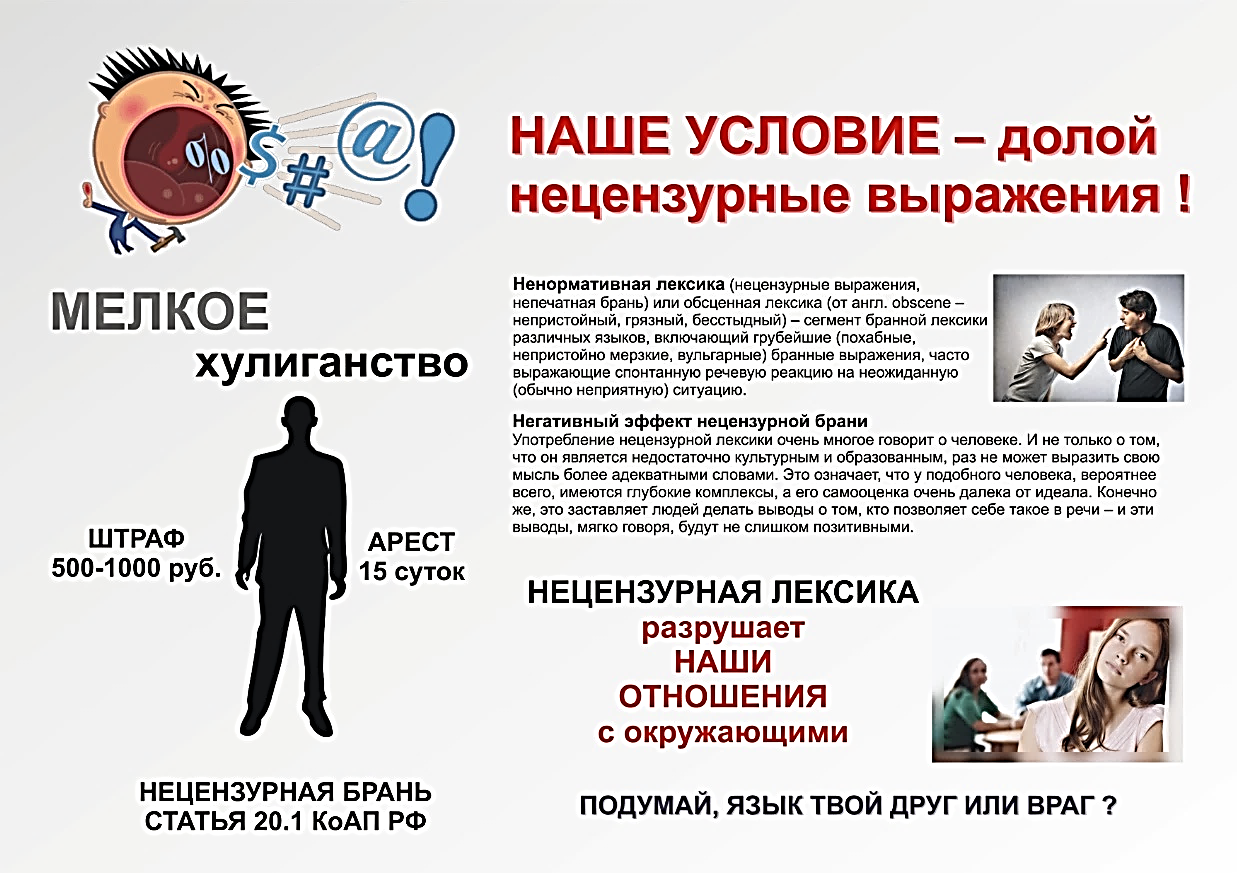 Мат - отголосок ритуального колдовского проклятия в Древней Руси
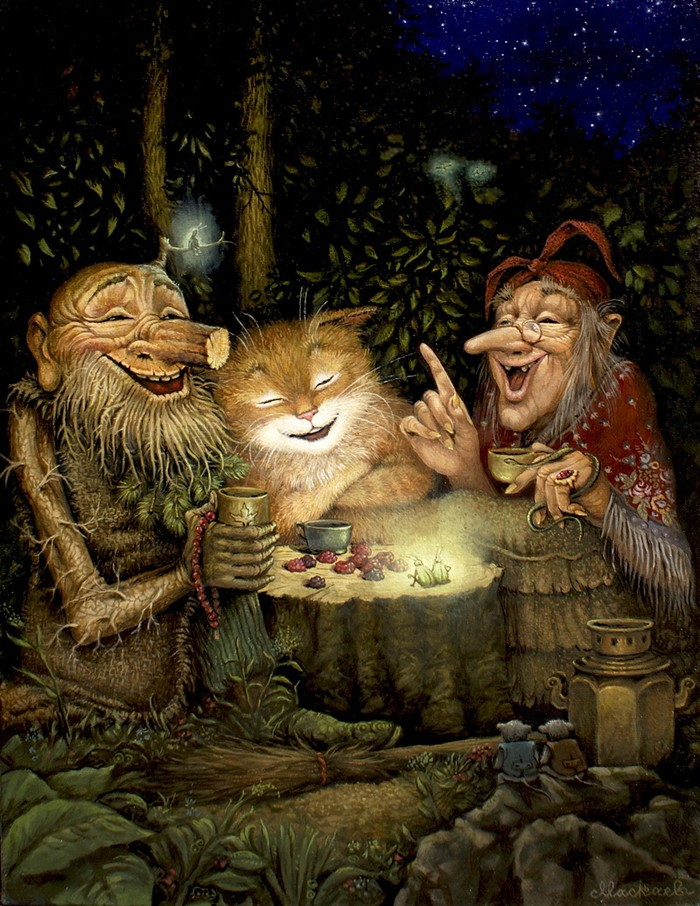 Через матерную брань люди общались с нечистой силой, как бы настраиваясь на их волну призывая, их в свою жизнь.
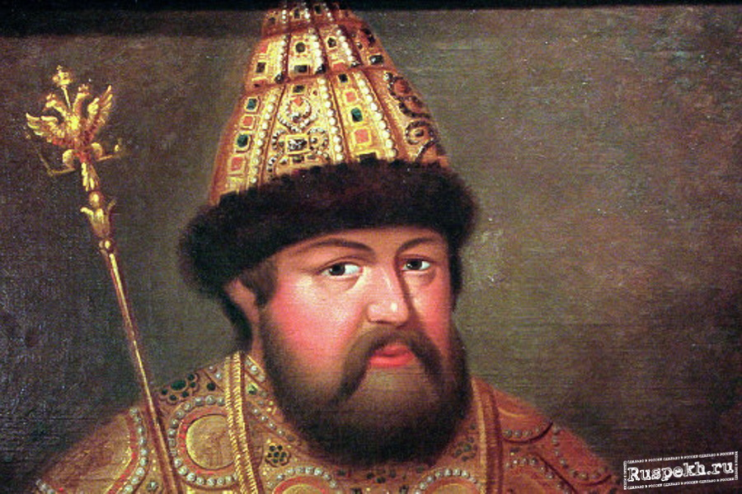 Во времена царя Алексея Михайловича Романова по Соборному уложению за использование непотребных слов налагалось жестокое наказание – вплоть до смертной казни.
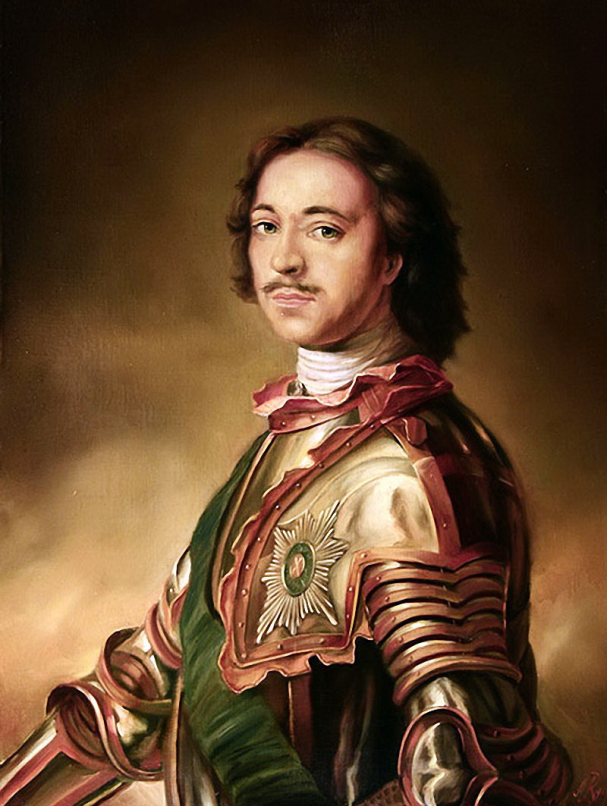 При Петре I  в книге «Юности Честное Зерцало», писалось, что приличное поведение людей может быть признано лишь с полным воздержанием от бранной ругани.
3 февраля  
День борьбы с ненормативной лексикой
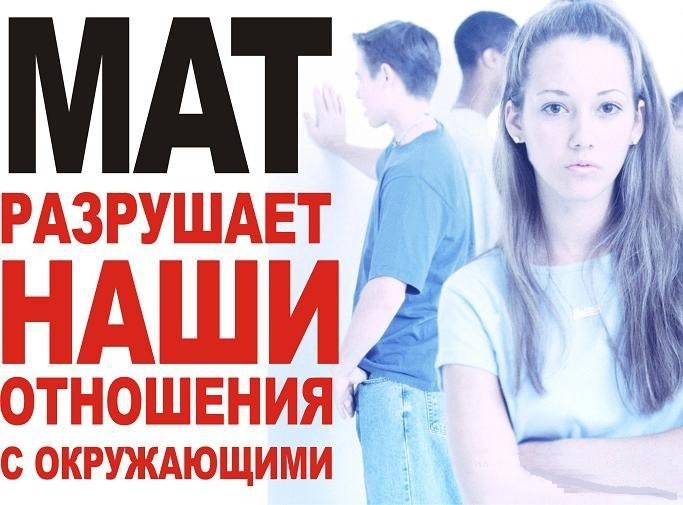 Соцопрос: Россияне разучились 
говорить без мата
По результатам опроса вполне ожидаемо, что мужчины употребляют мат чаще женщин (60% против 40%), а люди с высшим образованием сквернословят реже (42%), чем со средним (52%). 
Неожиданно, но факт: жители сёл и мегаполисов любят крепкое словцо одинаково. В сельской местности матом не брезгуют 51% жителей, а к примеру, в Москве – 52%.
Обратите внимание, что только 13% заявили, что используют мат для того, чтобы оскорбить кого-то. Просто эти слова стали нормой нашей жизни.
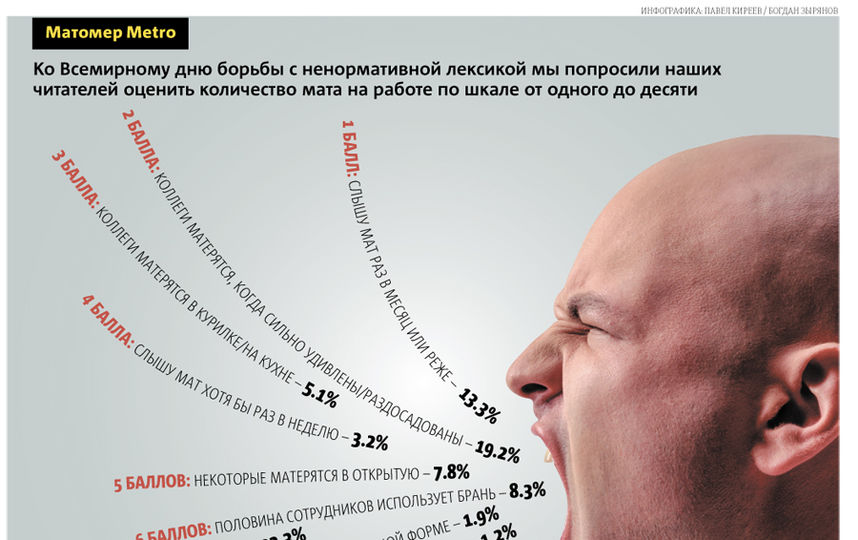 https://www.metronews.ru/novosti/russia/reviews/socopros-rossiyane-razuchilis-govorit-bez-mata-1160376/
Проявления сквернословия.
На самом деле сквернословие отражает скудость лексического запаса говорящего, 
неумение ориентироваться в ситуации наивысшего эмоционального подъема.
Ненормативная лексика потому и называется ненормативной, что всегда осуждалась 
общественной моралью. 
Воспитанные люди избегают матерщины, 
ведь  она воспринимается как признак 
некультурности, как принадлежность к 
«низшим слоям общества». 
Её употребление говорит о бедном словарном 
запасе и духовной нищете человека.
В XX веке японский ученый Масару Эмото научно доказал, что вода не только воспринимает информацию, 
но может меняться под воздействием слова и даже мысли.
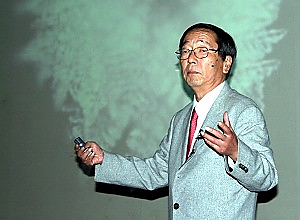 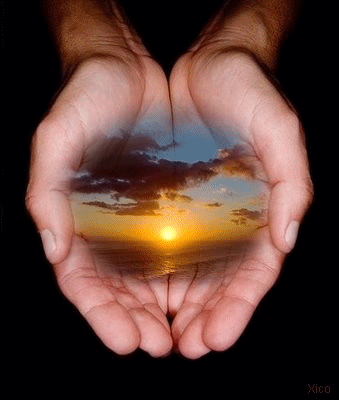 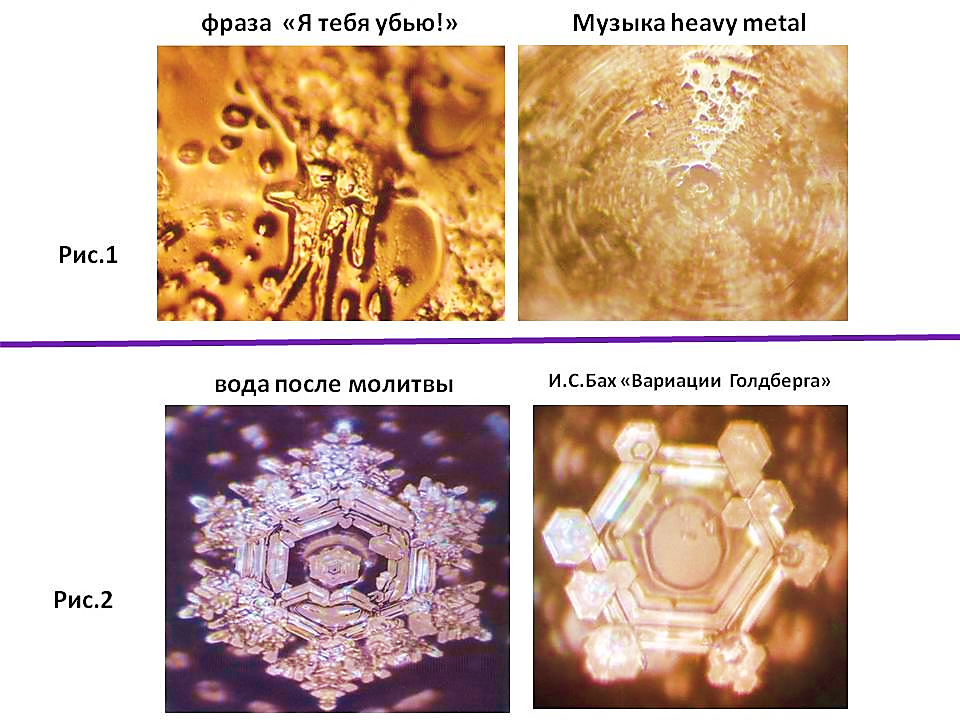 С помощью новейшего оборудования он смог заморозить и сфотографировать воду под микроскопом.
Как видно, слова с негативным смыслом даже не образуют форму, а положительно заряженная вода имеет красивые, четкие кристаллы
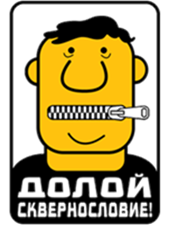 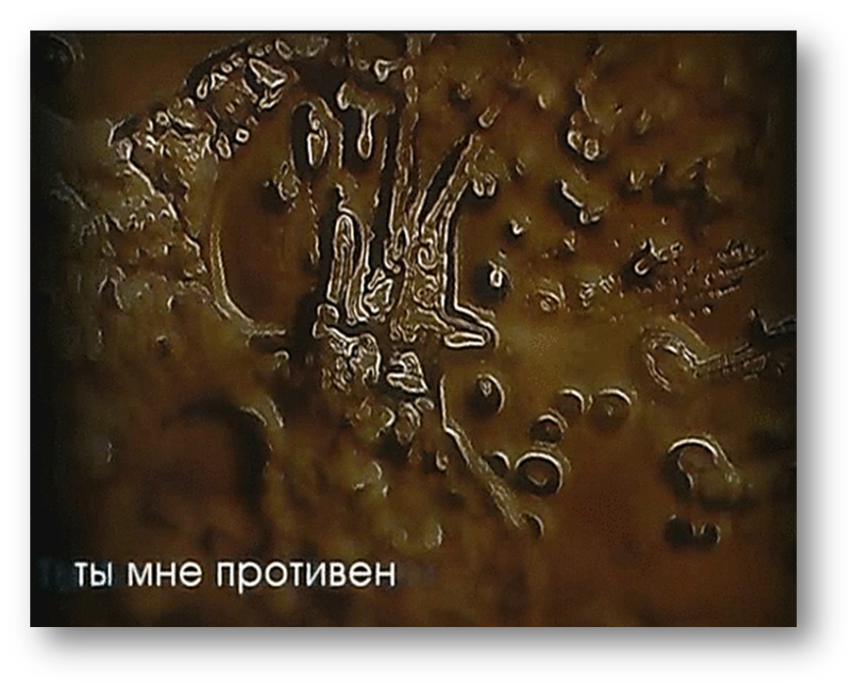 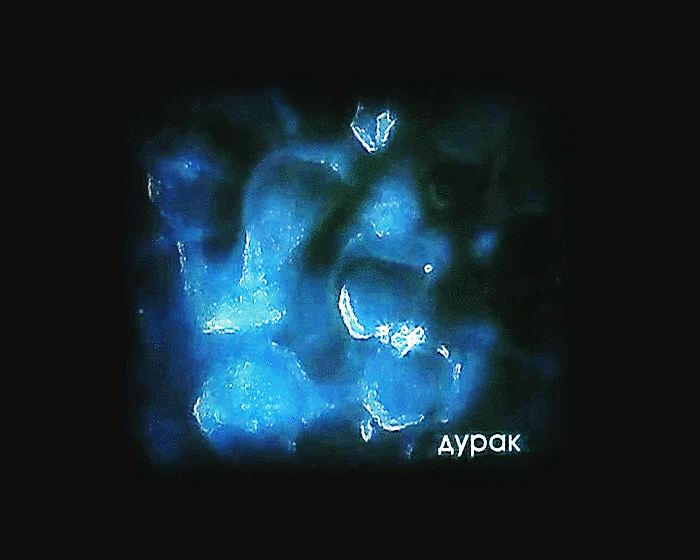 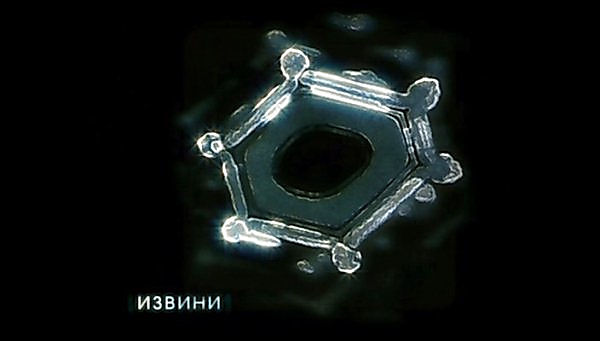 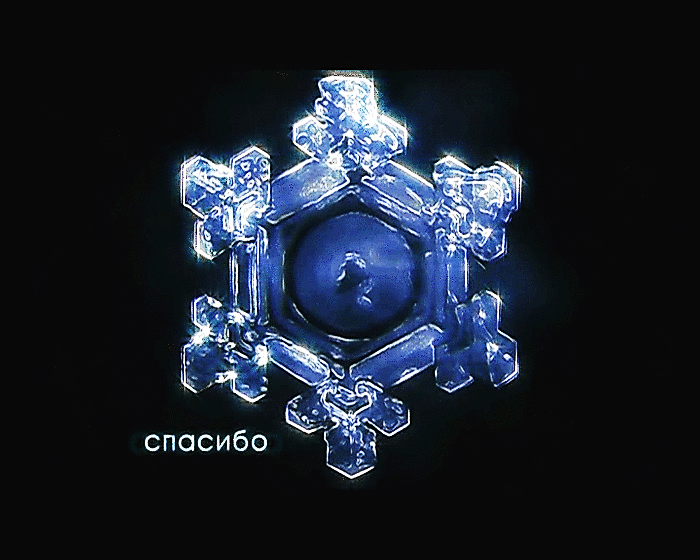 Ученый сделал вывод, что похвала влияет на воду лучше, чем просьба или требование, а сквернословие не 
способно породить гармоничную красоту.
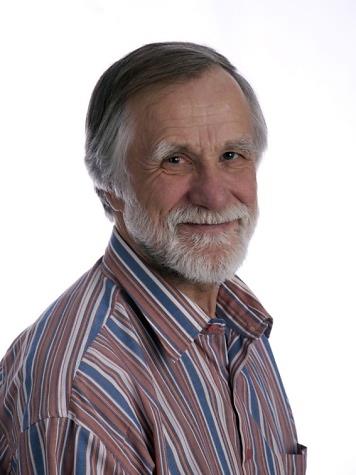 Г.С.Чеурин, член правления Уральского экологического союза:
Гипотеза «о влиянии ненормативной лексики на психофизиологическое состояние живых организмов»
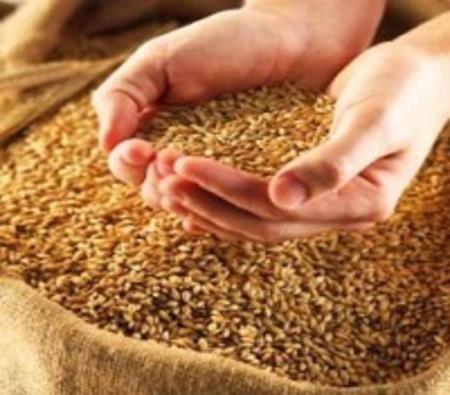 Эксперимент с ростками пшеницы:
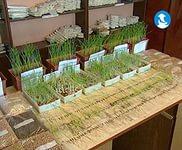 Ученые поливали зерна пшеницы разной водой: 
одна вода слышала только ругательные слова - семена всходили в 49 случаях из 100;
другая вода - только молитвы           семена всходили  в 96 случаях.
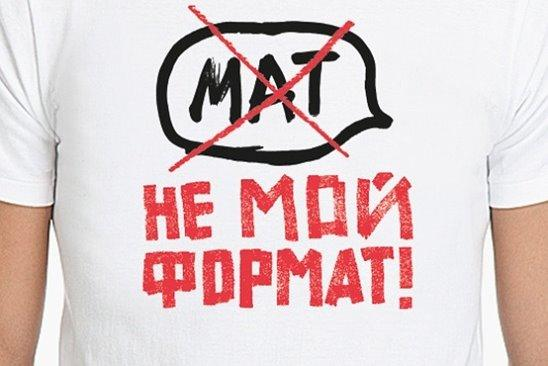 Спасибо за внимание!
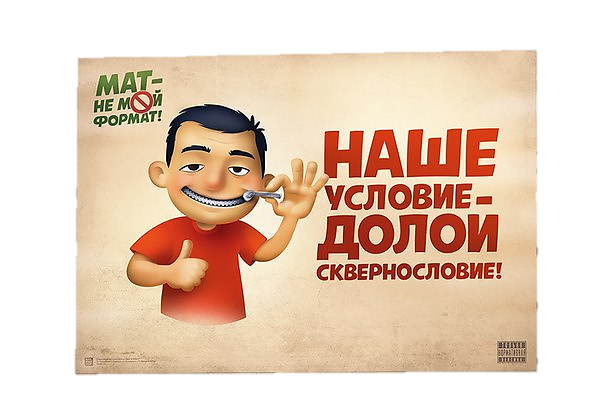 Задумайтесь о словах, 
которые вы произносите, 
и будьте здоровы!
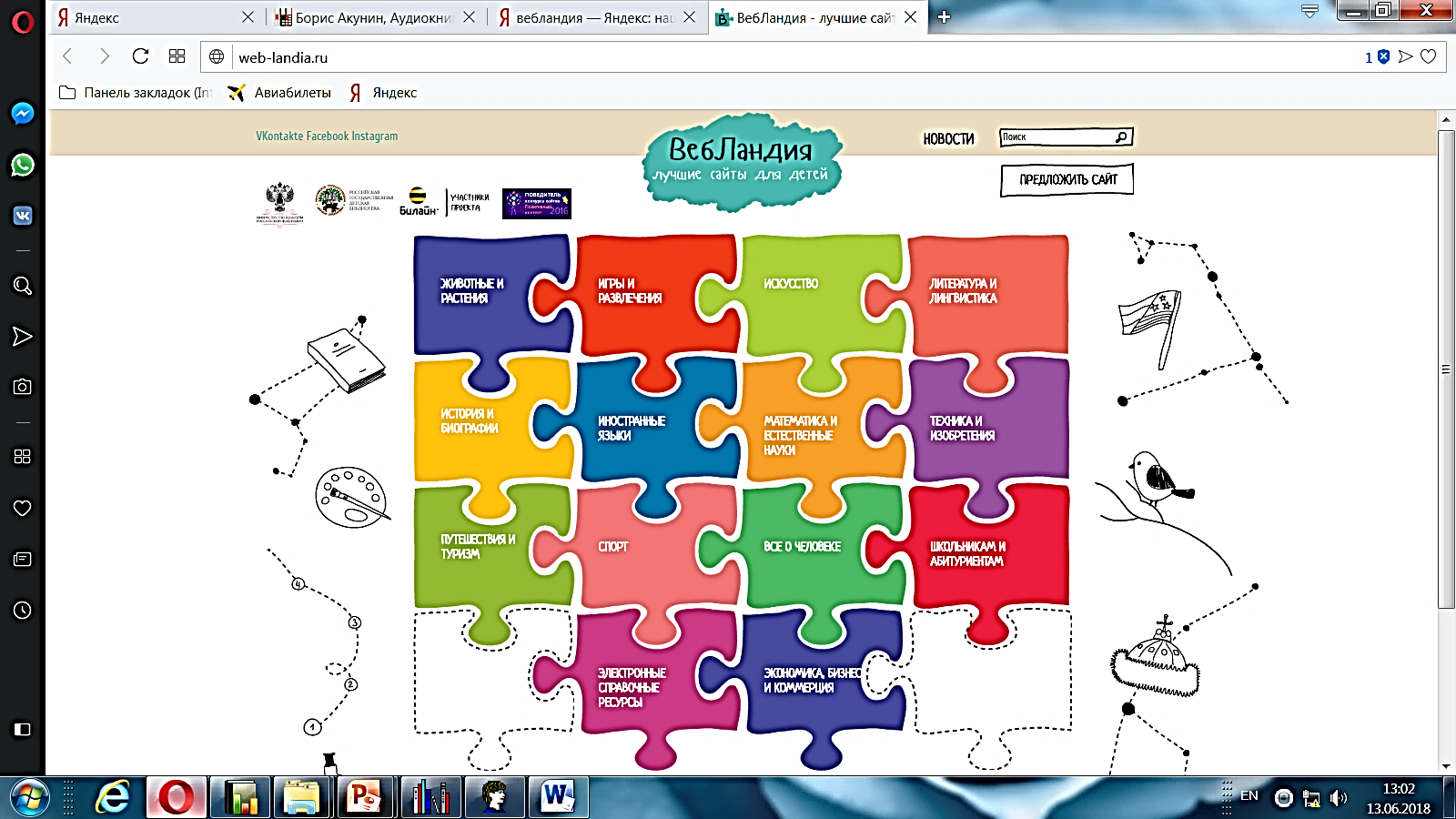 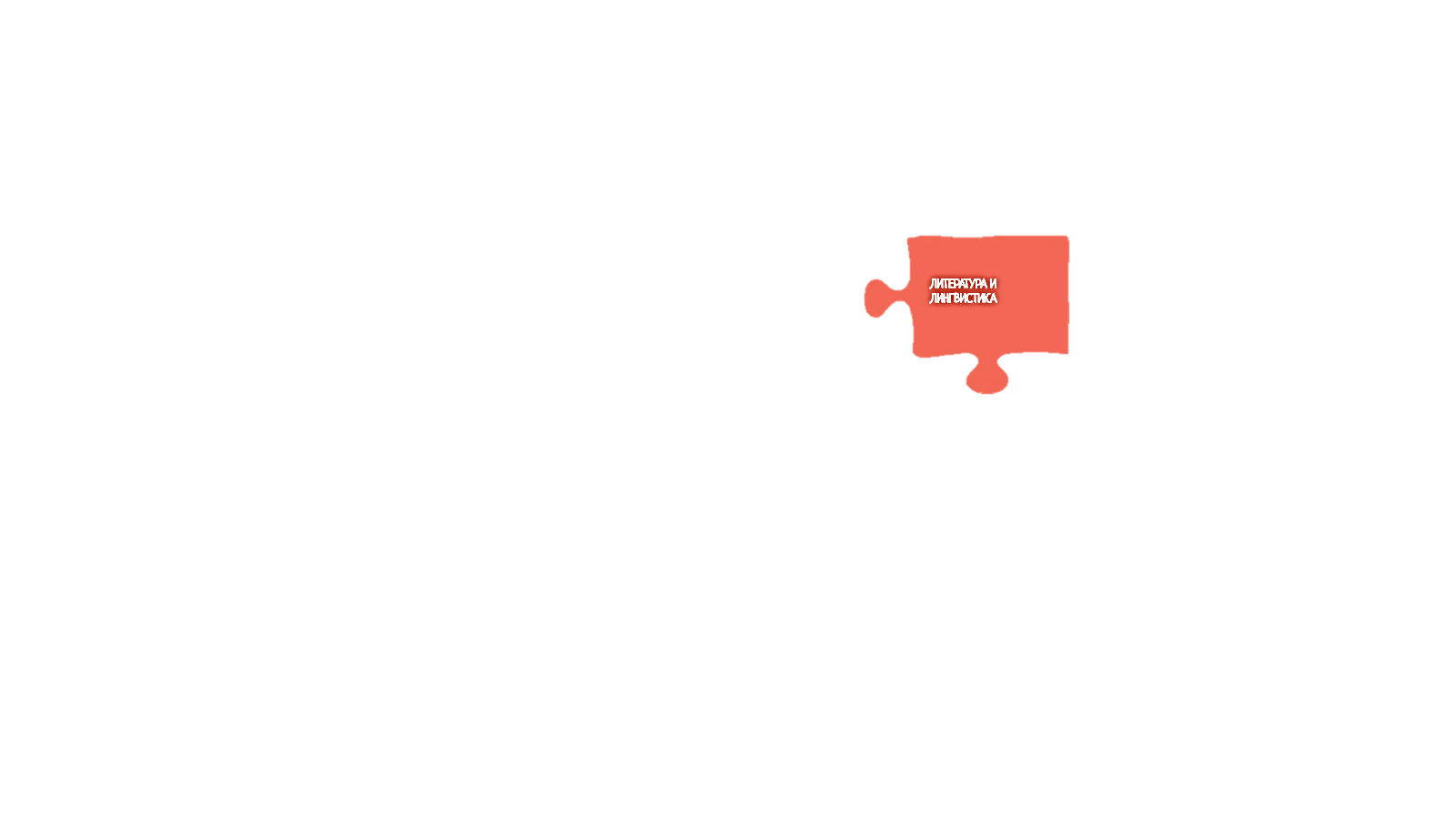 http://web-landia.ru
Справочно-информационный портал ГРАМОТА.РУ – русский язык для всех
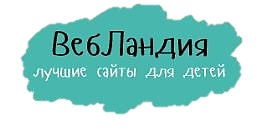 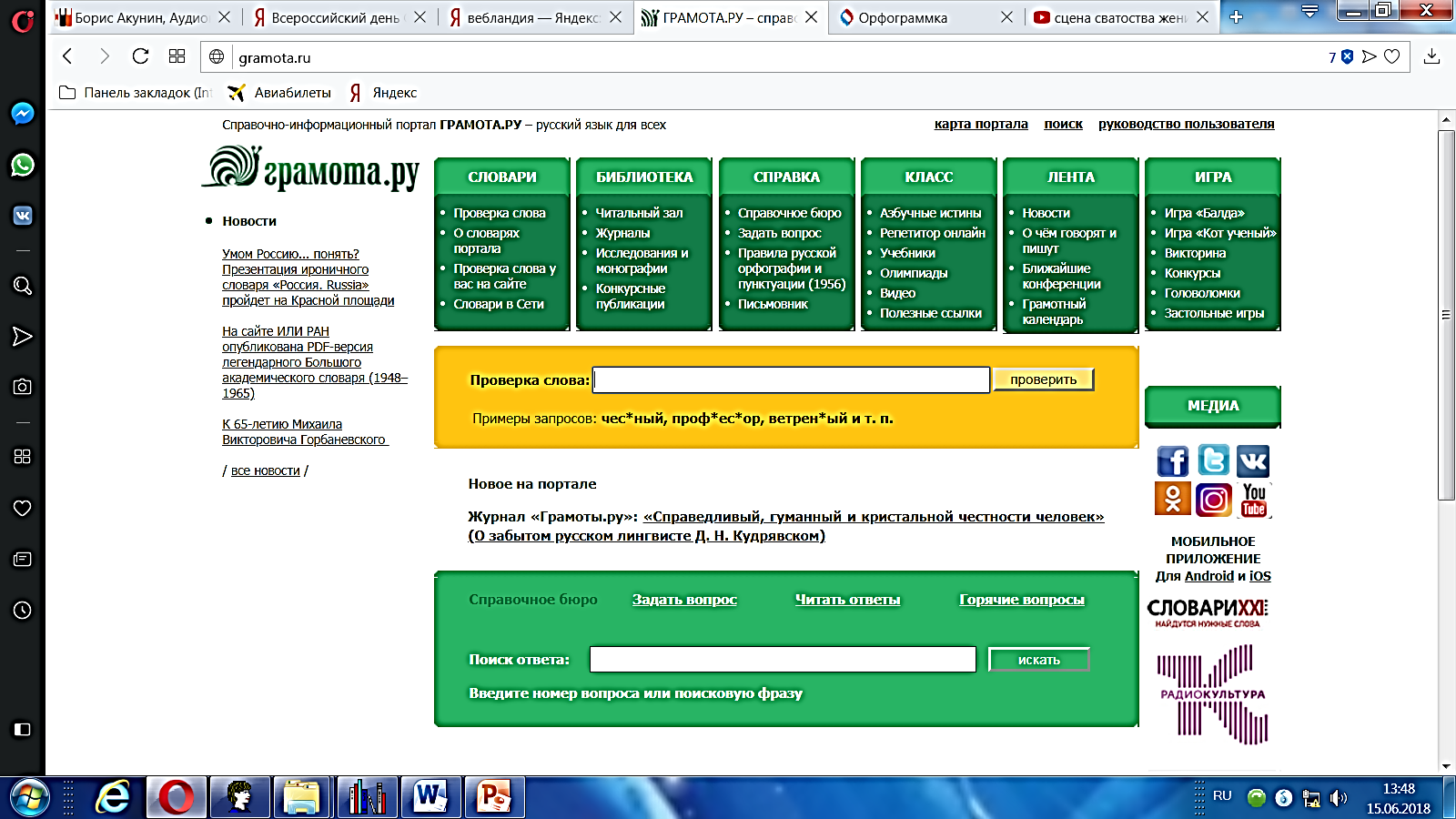 http://gramota.ru
Русский язык. Говорим и пишем правильно: 
культура письменной речи
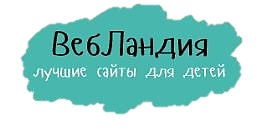 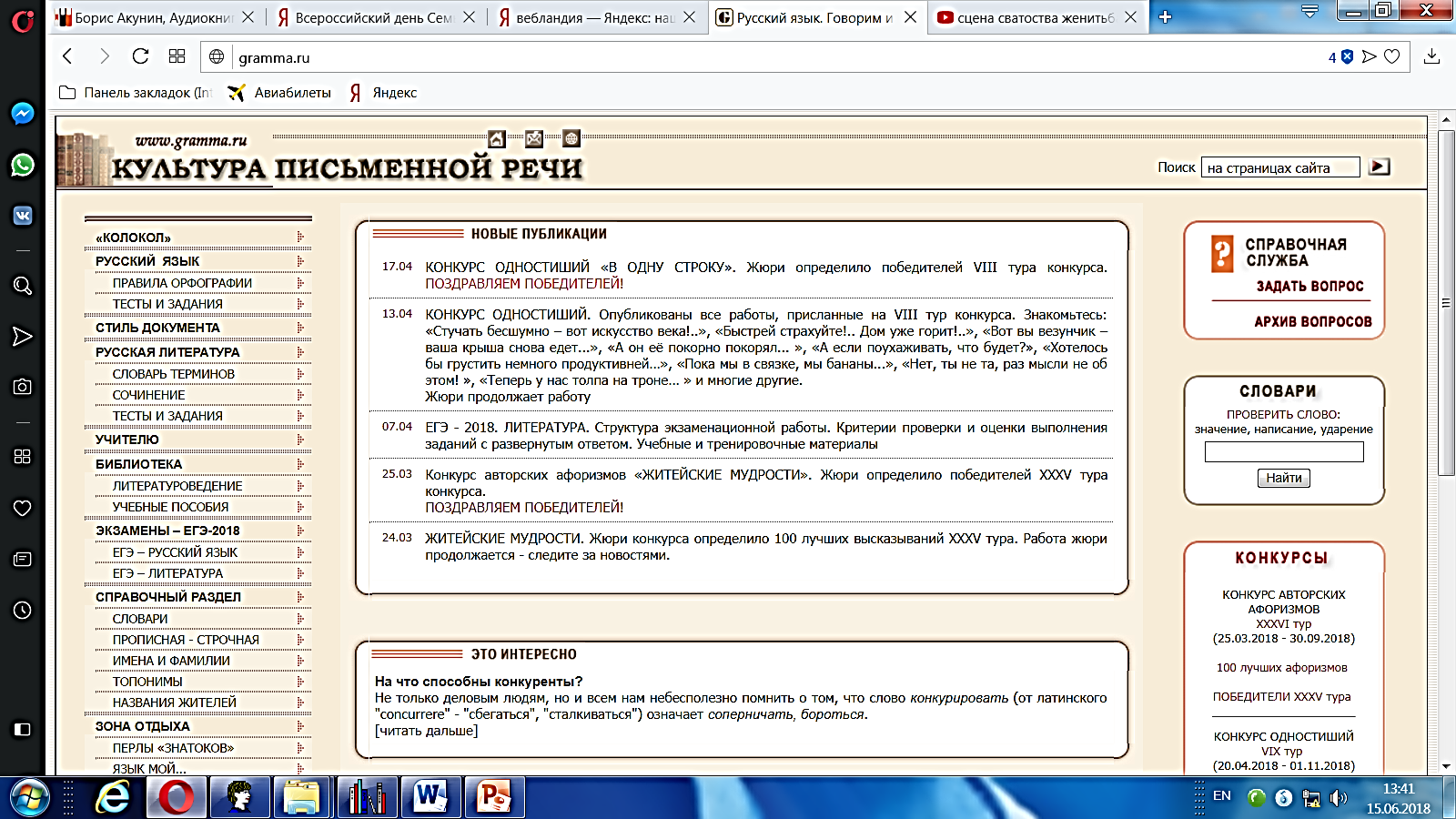 http://gramma.ru
Учебно-тренировочный контент и методические материалы для поддержки образовательной деятельности на русском языке
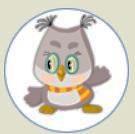 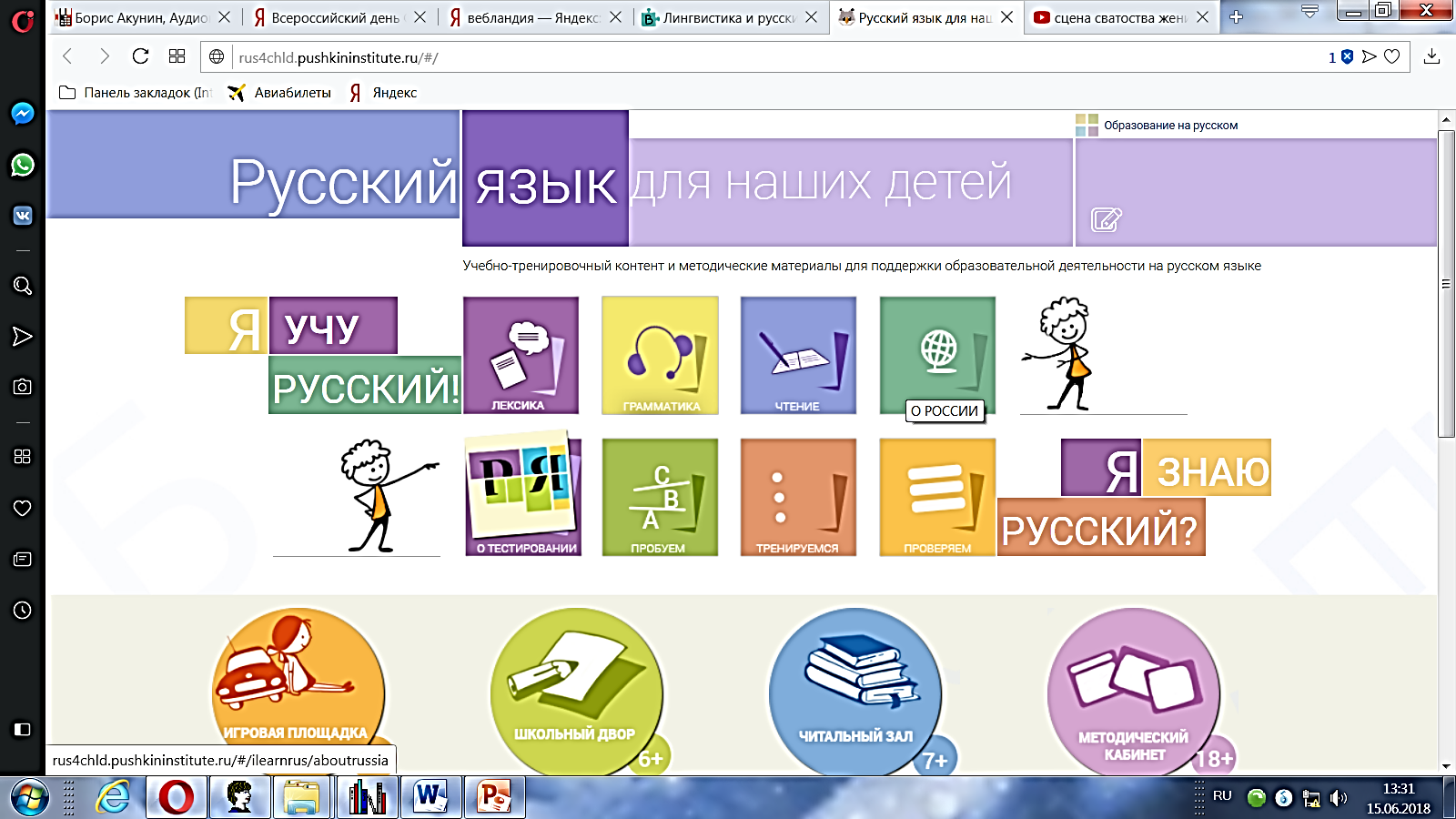 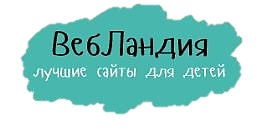 http://rus4chld.pushkininstitute.ru/#/
Веб-сервис проверки правописания
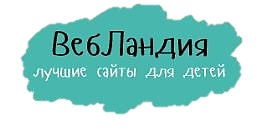 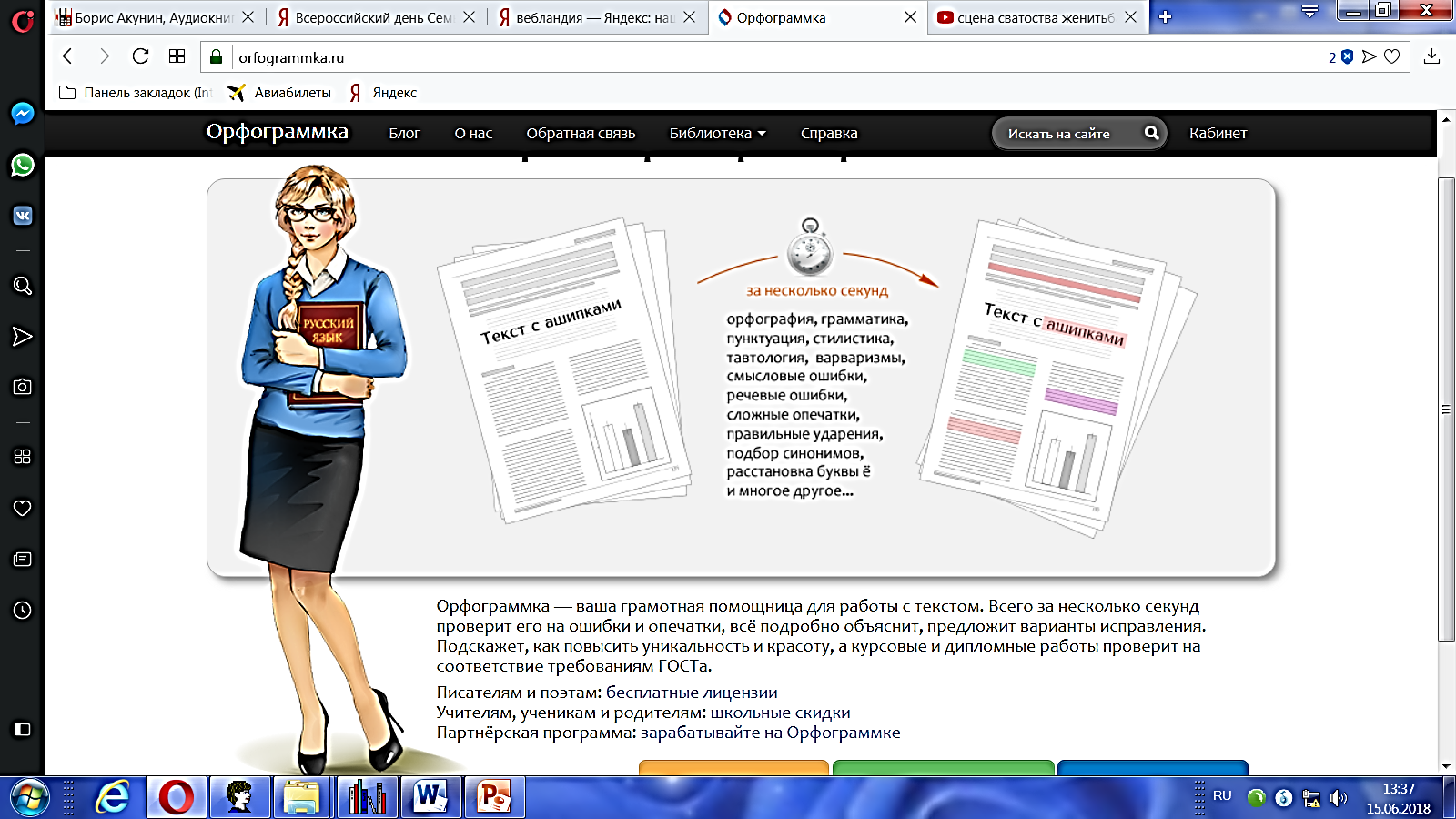 https://orfogrammka.ru
Интерактивный информационно-обучающий сайт 
для детей и взрослых. 
Курс русского языка в доступном изложении.
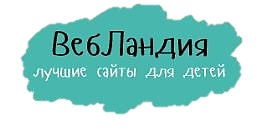 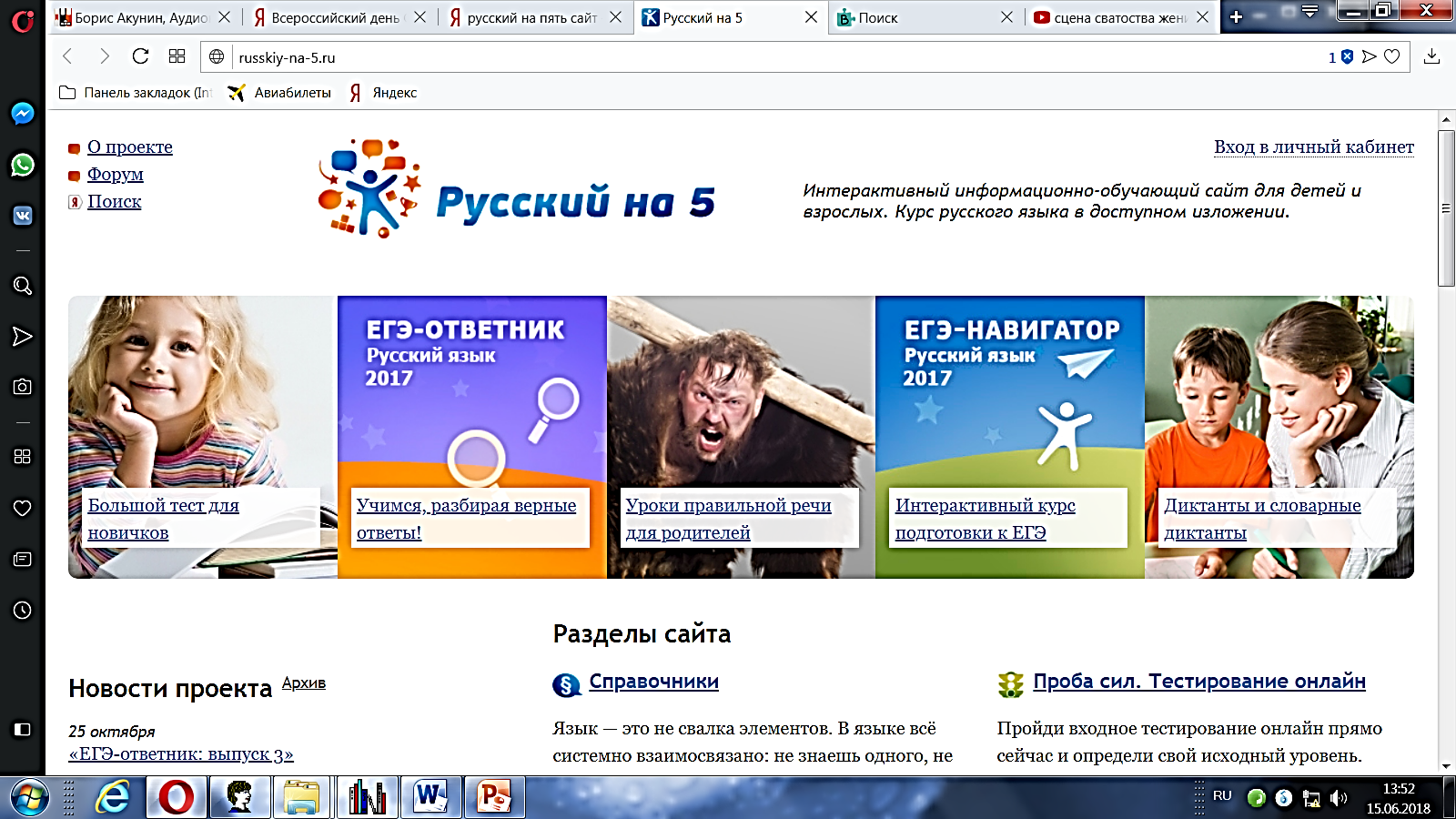 http://russkiy-na-5.ru
Национальный корпус русского языка
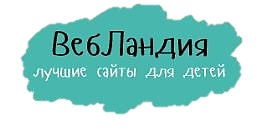 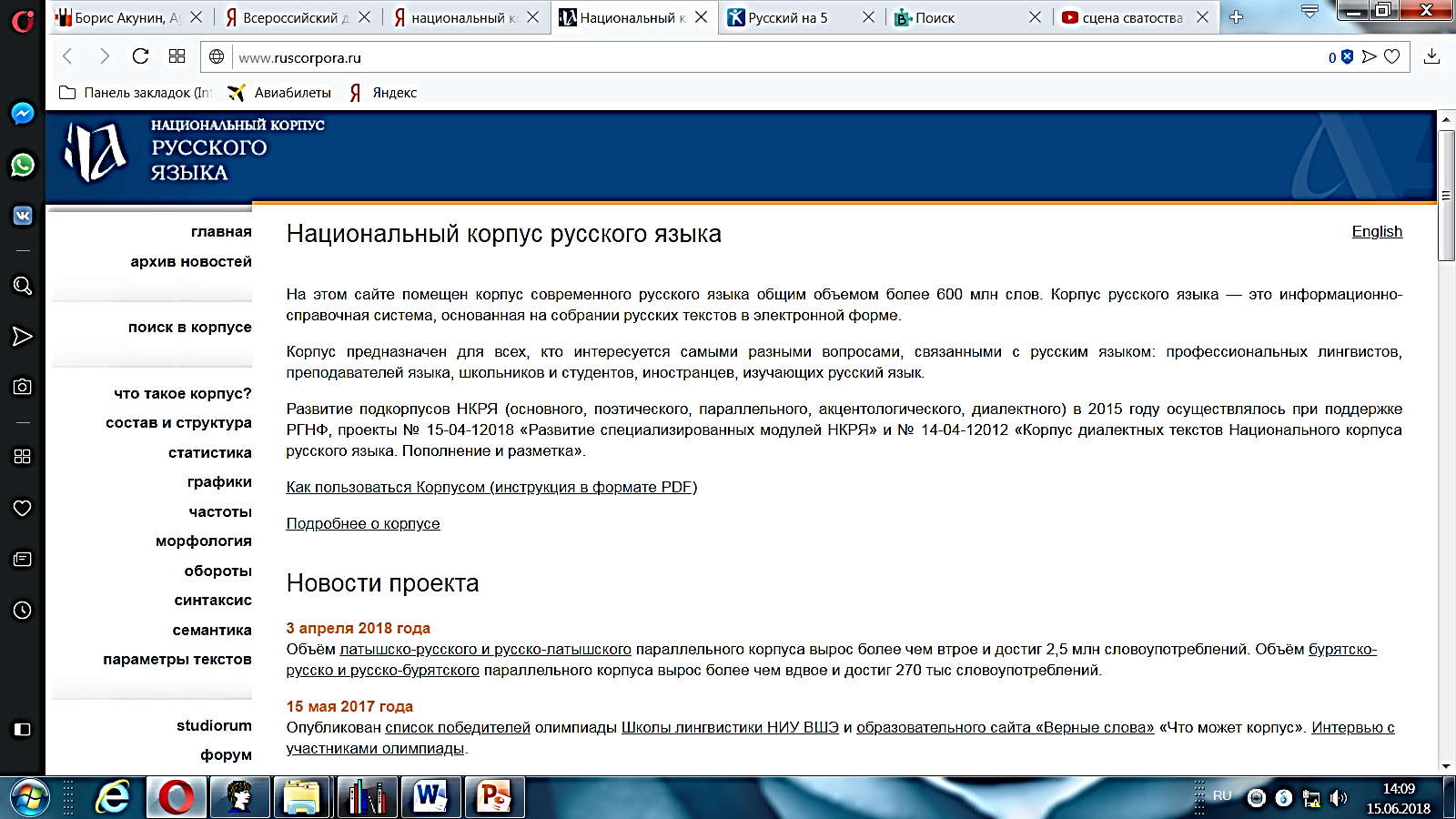 http://www.ruscorpora.ru
https://padlet.com/kostrova_irena/o1cocrnjdv9u
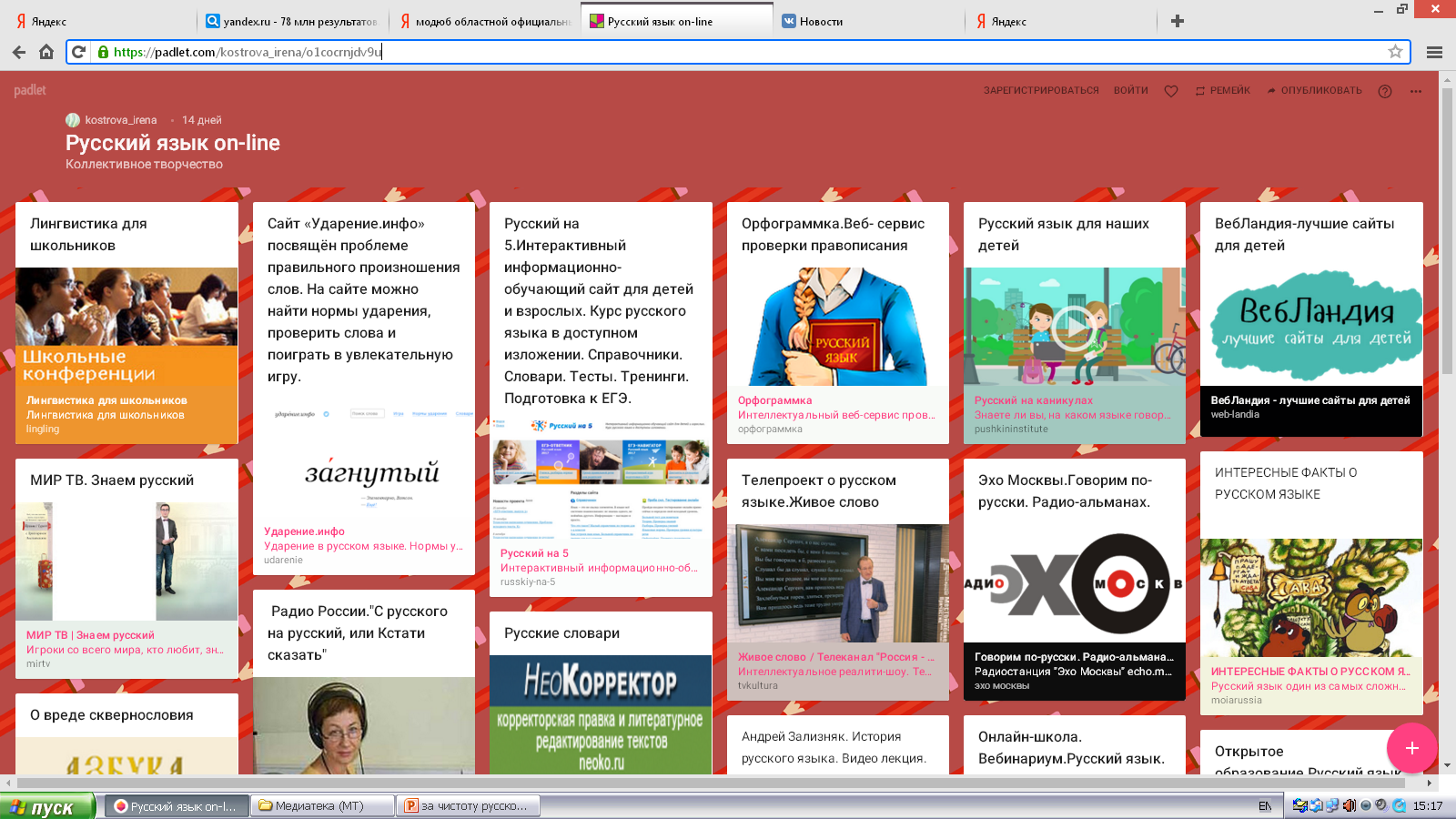 Интернет-путеводитель. Русский язык on-line